Class No. 2
Leadership v. Management
Mind mapping exercise
Yin/yang leadership
Exercises
1. Case – A Leadership Challenge
2. Mind mapping exercise:
read the text „Leadership and Management”;
watch this video about mind mapping: https://www.youtube.com/watch?v=vAovxXGBxR8&ab_channel=ColinDunn
create a mind map.
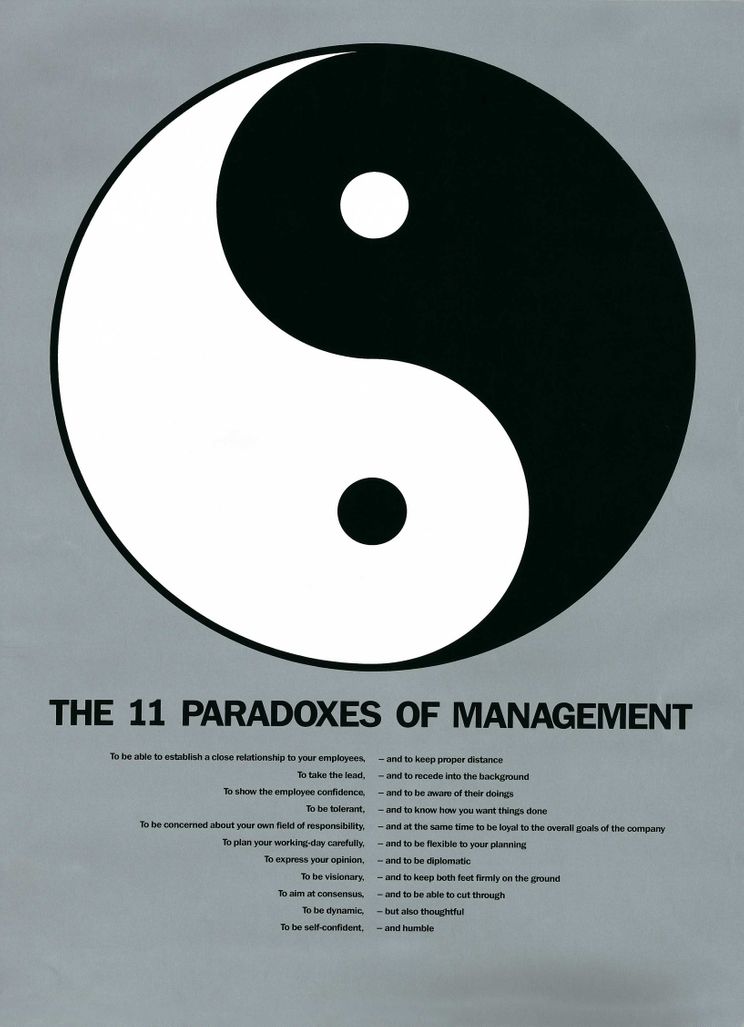 3. 11 PARADOXES OF MANAGEMENT BY LEGO (1985)
 


Please interpret this rules.
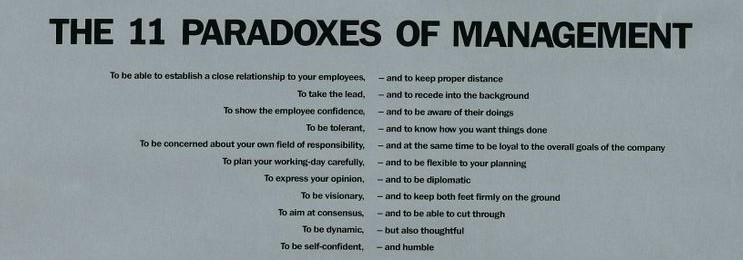